PHYS16 – Lecture 30
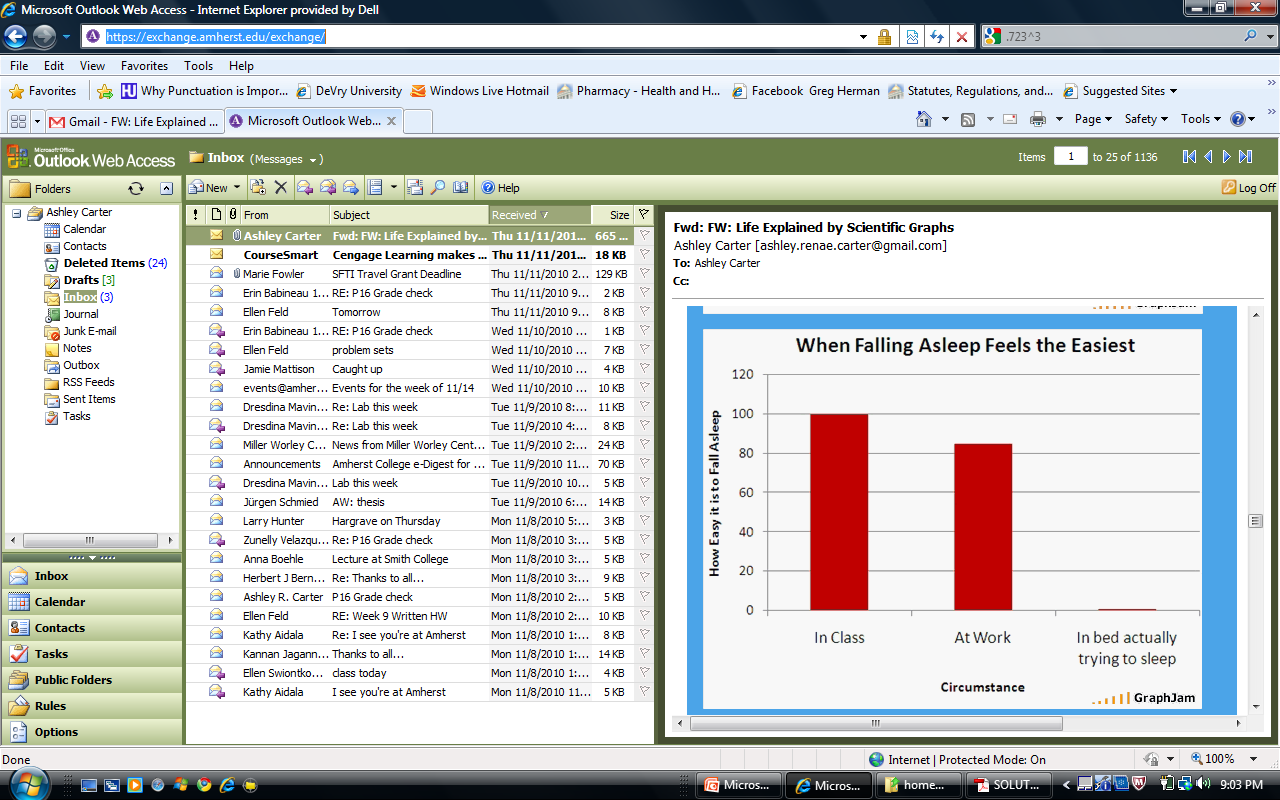 Ch. 13 Gravitation
This Week
Newton’s law of Gravity
Gravitational Potential Energy
Satellites
Kepler’s Laws of Planetary Motion
Orbital Shape
Orbital Areas
Orbital Period
Satellites
Geostationary Satellites
Satellites that have an orbital radius such that their period is the same as the period of the earth
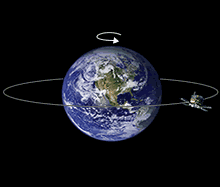 http://www.splung.com/kinematics/images/satellites/geostationary.png
Which satellites would you want to be geostationary?
Spy satellites
Television satellites
GPS satellites
Cell phone satellites
Weather forecasting satellites
Low –orbit

Geostationary or geosynchronous

Heliosynchronous
Kepler’s Laws
Orbits are elliptical
Eccentricity = 0, then circular
Eccentricity = 1 then linear
Most planets have an eccentricity close to 0
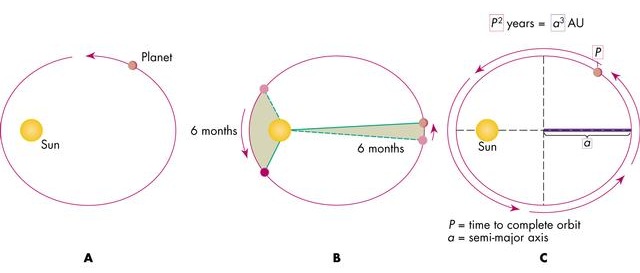 Equal areas in equal times
The area of the triangle swept out by the object is equal for equal amounts of time

The further the object is from the sun the lower the speed.
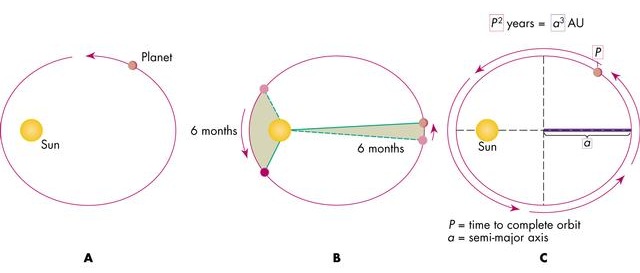 Period-squared is proportional to a3
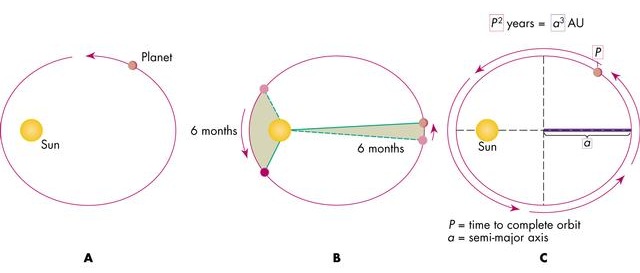 Earth orbit = 0.150E9 km
Example Question: Earth Speed
Where is the speed of the earth the greatest?
B
A
C
D
Example Question: Venus’ Period
Venus has a semi-major axis that is 0.723 times the Earth’s semi major axis. How long does it take Venus to orbit the Sun?

204 days
224 days
264 days
294 days
Example Question: Sedna
On November 14, 2003 astronomers discovered a previously unknown object beyond Neptune, they named it Sedna. If Sedna is 78.7E9 km from the sun how long does it take to orbit the sun?
1.21E4 years
Main Points
Satellites
Escape velocity depends on the gravitational field of planet
Geostationary orbits 35,000 km from Earth
Kepler’s Laws
Orbits are elliptical
Orbits sweep out equal area in equal time
Orbital period-squared is proportional at a3
Review Ch. 7-12
Question 1
If a car engine for a 1400 kg car outputs 1000 kW of average power, how much time does it take to accelerate from 0 to 25 m/s?
0.4 s
1 s
0.2 s
10 s
None of the above.
Question 2
F(x)=3x^2+4. What is the work done from x = 1 m to x=3 m?
34 J
31 J
33 J
18 J
None of the above.
Practice Question 1
In a perfectly inelastic collision the following is not true?
A) Objects adhere
B) E is conserved
C) P is conserved
D)F=dp/dt
E) All are true.
Question 4
Consider a solid cylinder and a hollow cylinder rotating about their centers of mass. If both objects have the same mass and radius, which has a larger moment of inertia?
A) The moment of inertia will be the same because they have the same mass and radius.
B) The solid cylinder will have a larger moment of inertia because its mass is uniformly distributed.
C) The hollow cylinder will have the larger moment of inertia because its mass is located away from the axis of rotation.
D) None of the above.
Question 5
If object 1 has a higher mass than object 2 and I apply the same force to both objects, then at some later time what will be the ratio of their kinetic energies?
K2:K1 < 1
K2:K1 = 1
K2:K1 > 1
Not enough information.
Question 6
A ball with rolls without slipping at a constant speed. An ice cube with the same mass slides along without friction across a surface with the same speed. Which has the greater momentum?
Ball
Ice Cube
Both have the same momentum
Not enough information
Question 7
Two balls with the same mass roll down two different ramps. If the balls are started at the same time and the ramps have about the same distance, which ball will win?
Ball 1
Ball 2
Tie
Ball 1
Ball 2
Question 8
A 12-kg block on a horizontal frictionless surface is attached to a light spring (force constant = 0.80 kN/m). The block is initially at rest at its equilibrium position when a force (80 N) acting parallel to the surface is applied to move the block away from equilibrium. What is the speed of the block when it is 13 cm from equilibrium?

A) 0.78 m/s
B) 0.81 m/s
C) 0.71 m/s
D) 0.58 m/s
E) None of the above.
Question 9
A 2.0-kg block is projected down a plane that makes an angle of 20° with the horizontal with an initial kinetic energy of 2.0 J. If the coefficient of kinetic friction between the block and plane is 0.40, how far will the block slide down the plane before coming to rest?
	
	A) 0.30 m
	B) 1.0 m
	C) 1.8 m
	D) 3.0 m
	E) None of the above.
Question 10
The average velocity of a beta particle (mass = 0.0005 atomic mass units) ejected from 14C (mass = 14 atomic mass units) is 3.0E7 m/s. What is the kinetic energy of this beta particle? 1 atomic mass unit = 1.66E-27 kg
	
	A) 2E-8 J
	B) 2E-16 J
	C) 4E-16 J
	D) 2E-23 J
	E) None of the above
Practice Essay
Pick a sport. How will knowing about conservation of energy or conservation of momentum help you play that sport better? Give two examples.